RF over fibre
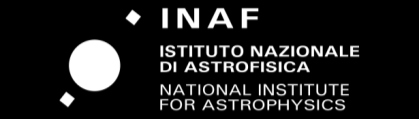 Federico Perini
AA-low Technical Progress Meeting
Medicina, 22-23 September 2012
RoF concept
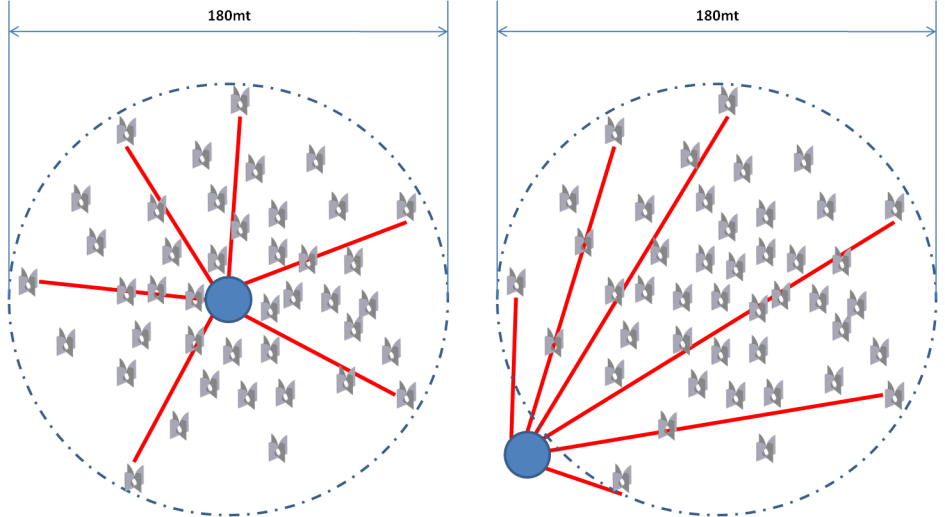 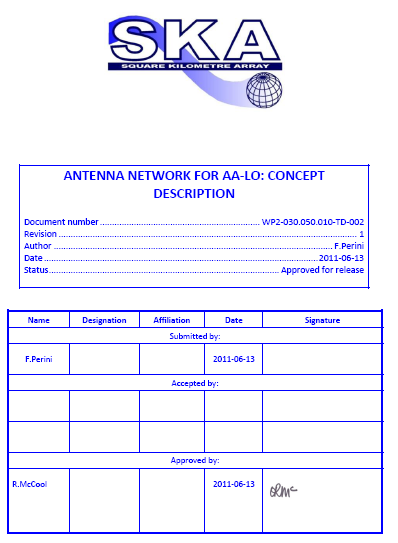 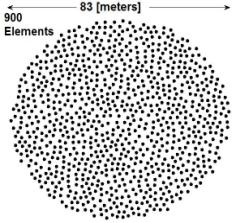 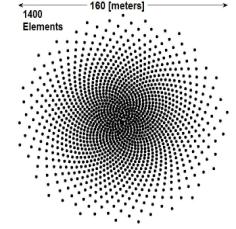 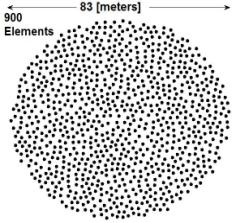 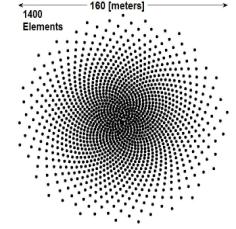 STaN CoDR Jodrell Bank
28th‐30th June 2011
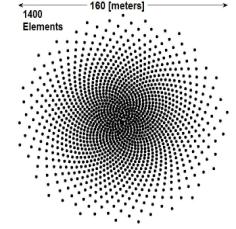 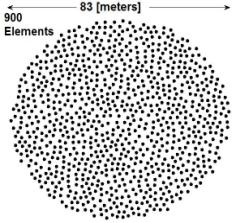 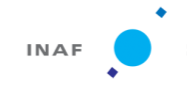 RoF concept
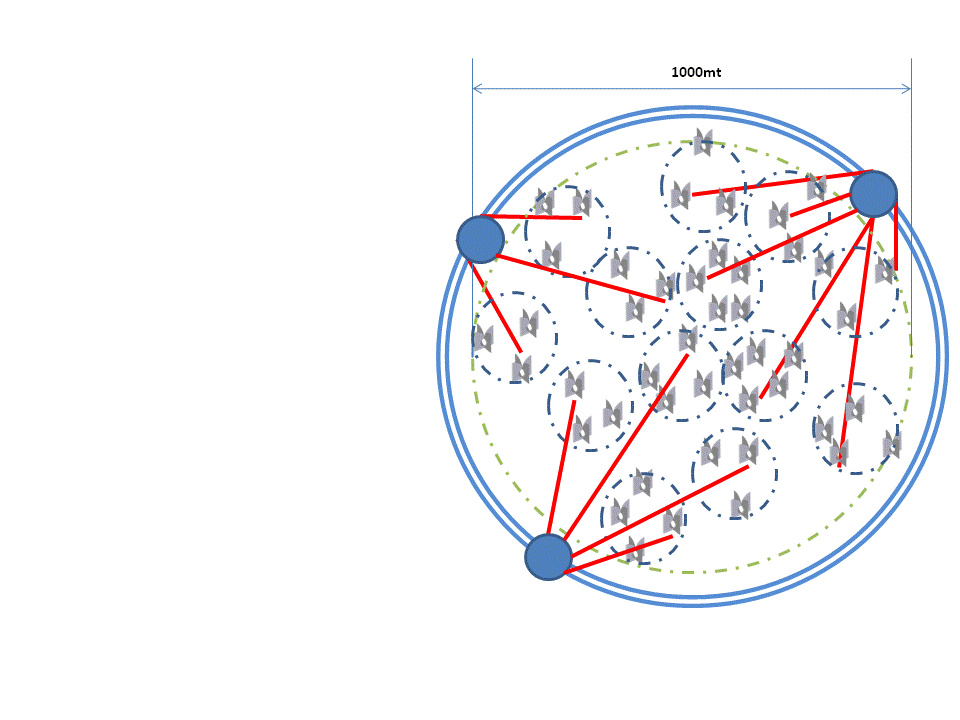 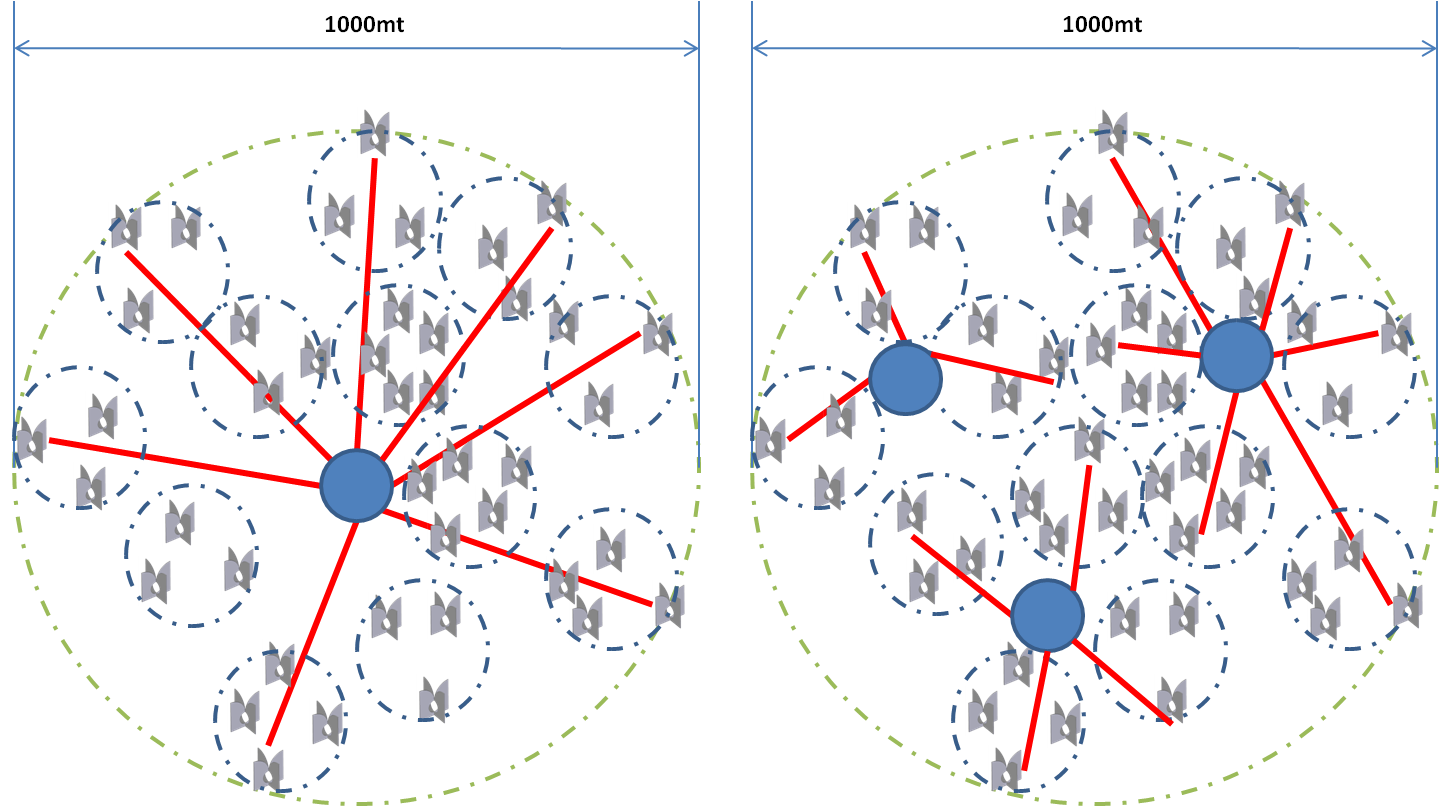 200-500m link length
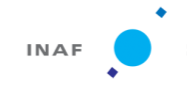 Signal Transportation & RX chain
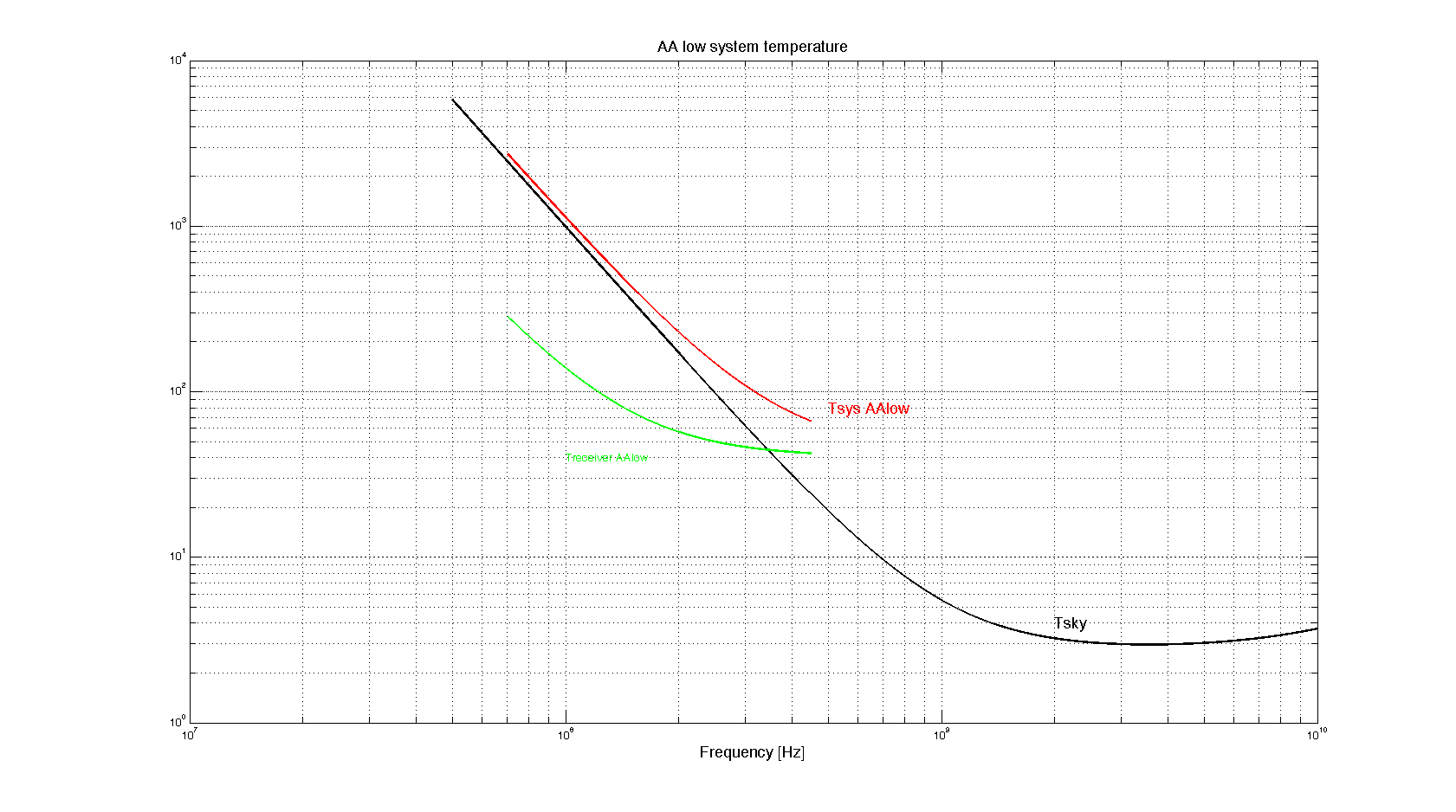  -100dBm Input Power
(noise at the antenna level)  70dB min Gain
Tsys AAlo
Trec AAlo
Tsky
Antenna
LNA
RF Amp
Copper
or
RoF link
RF Amp
ADC
Receiver
SFDRRXchain=(OIP3-G+KT-NF)=(35-71+174-0.5)= =91.7dB/Hz2/3
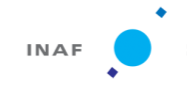 Copper link
LOFAR Coax Cable (75Ohm/TV)
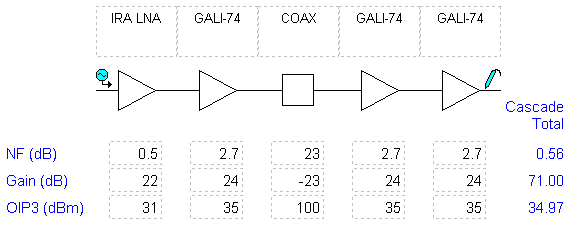 2-PAD Twisted Cable (CAT-7)
SFDRRXchain=91.6dB/Hz2/3
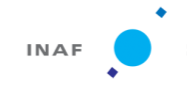 Copper link
HDF400 Coax Cable  (50Ohm/WiFi)
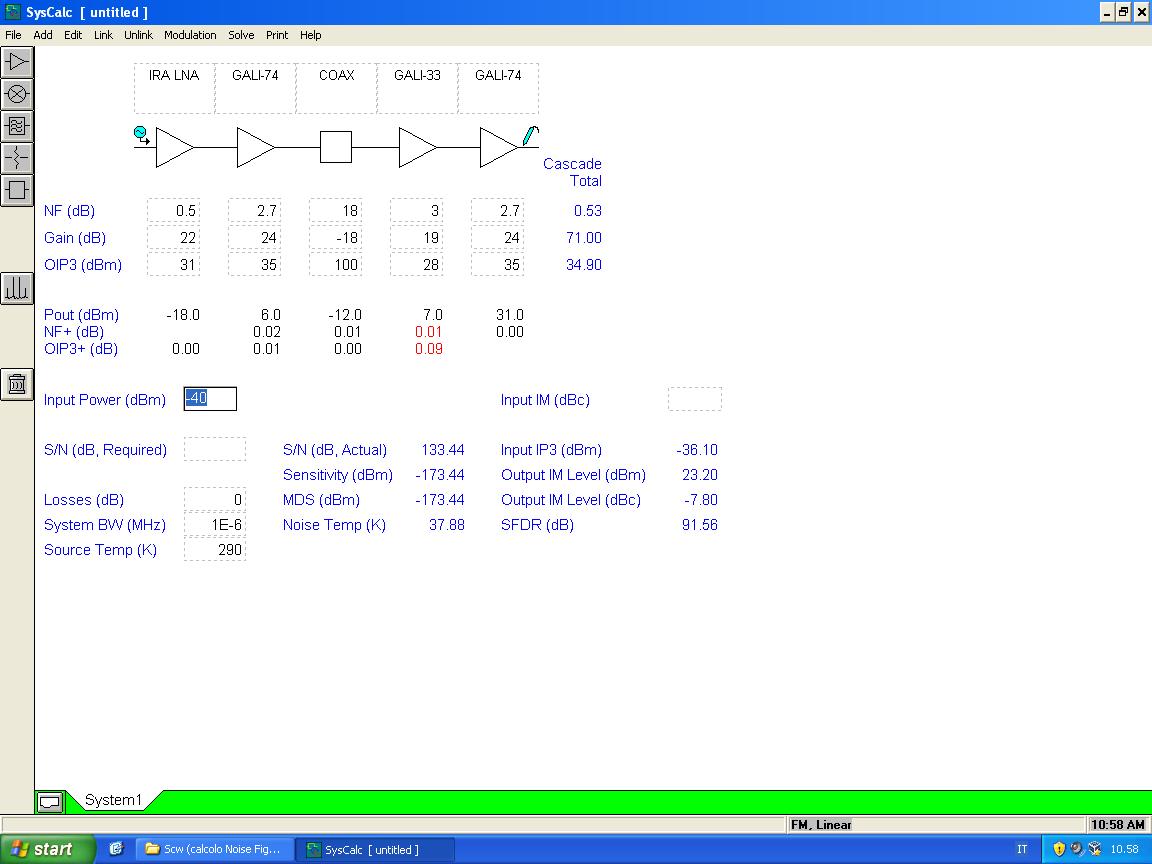 SFDRRXchain=91.6dB/Hz2/3
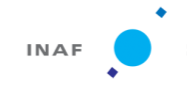 RoF link (BEST-2)
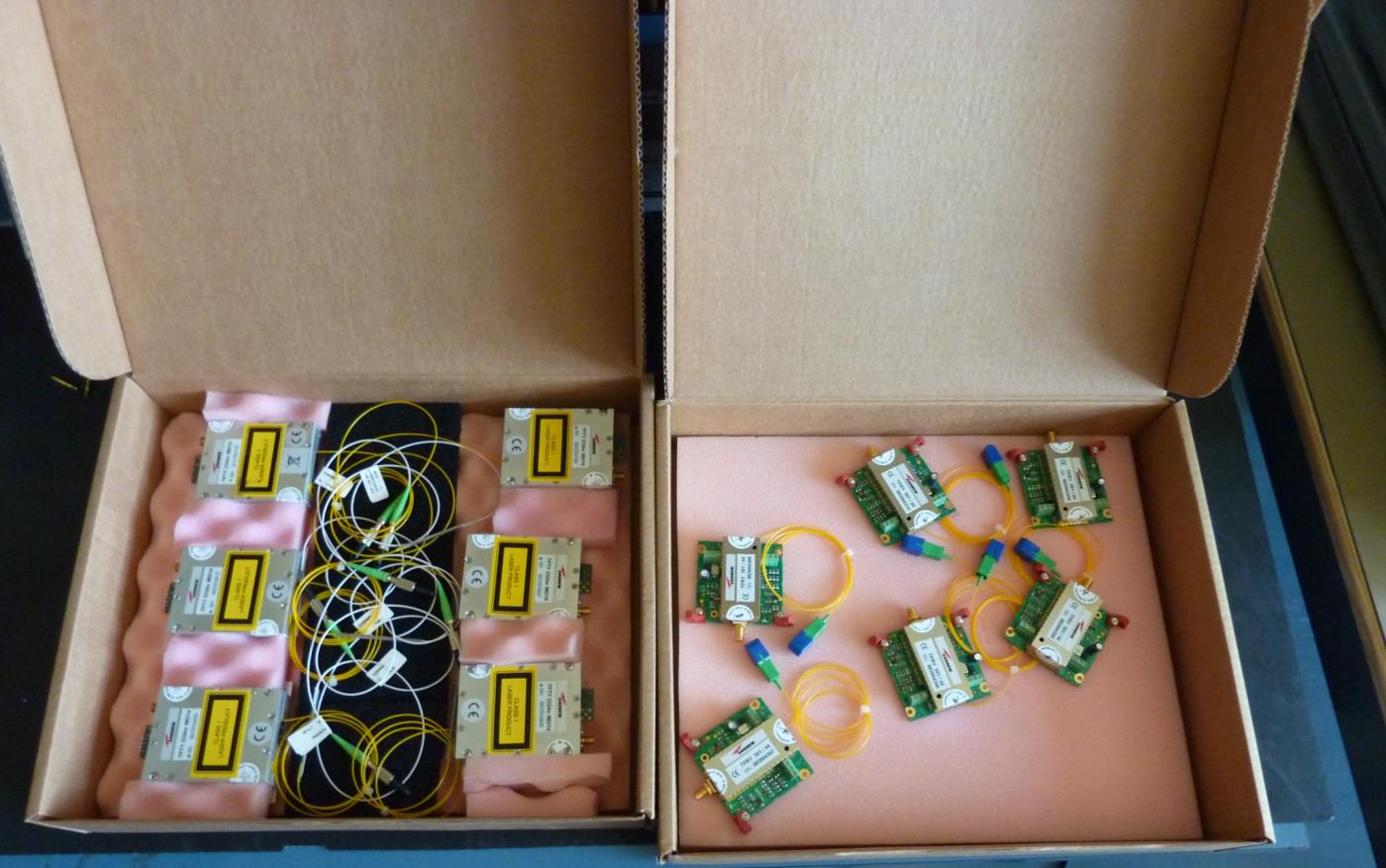 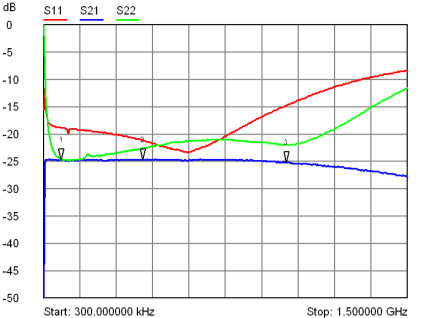 1.3um DFB SLT4260
from Sumitomo
RoF link (BEST-2)
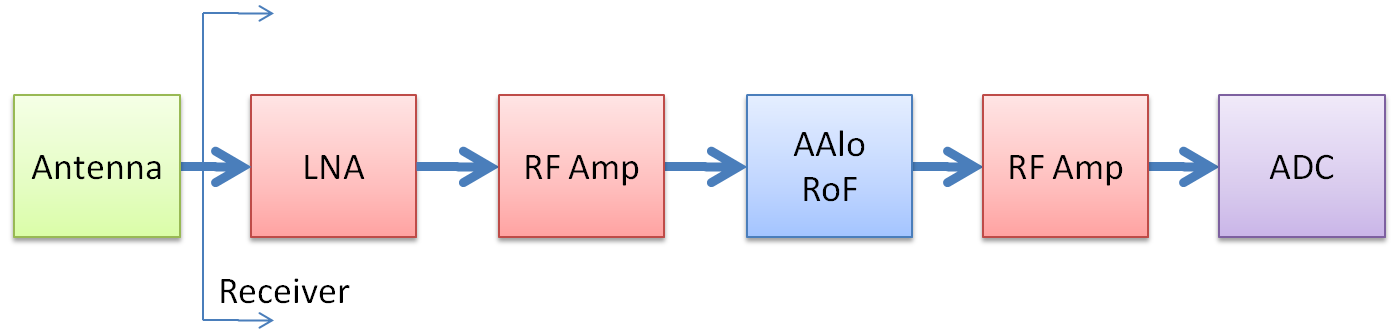 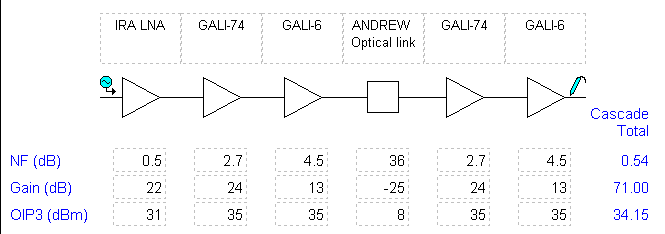 SFDRRXchain = 91dB/Hz2/3
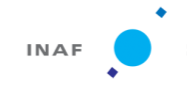 Cost reduction?
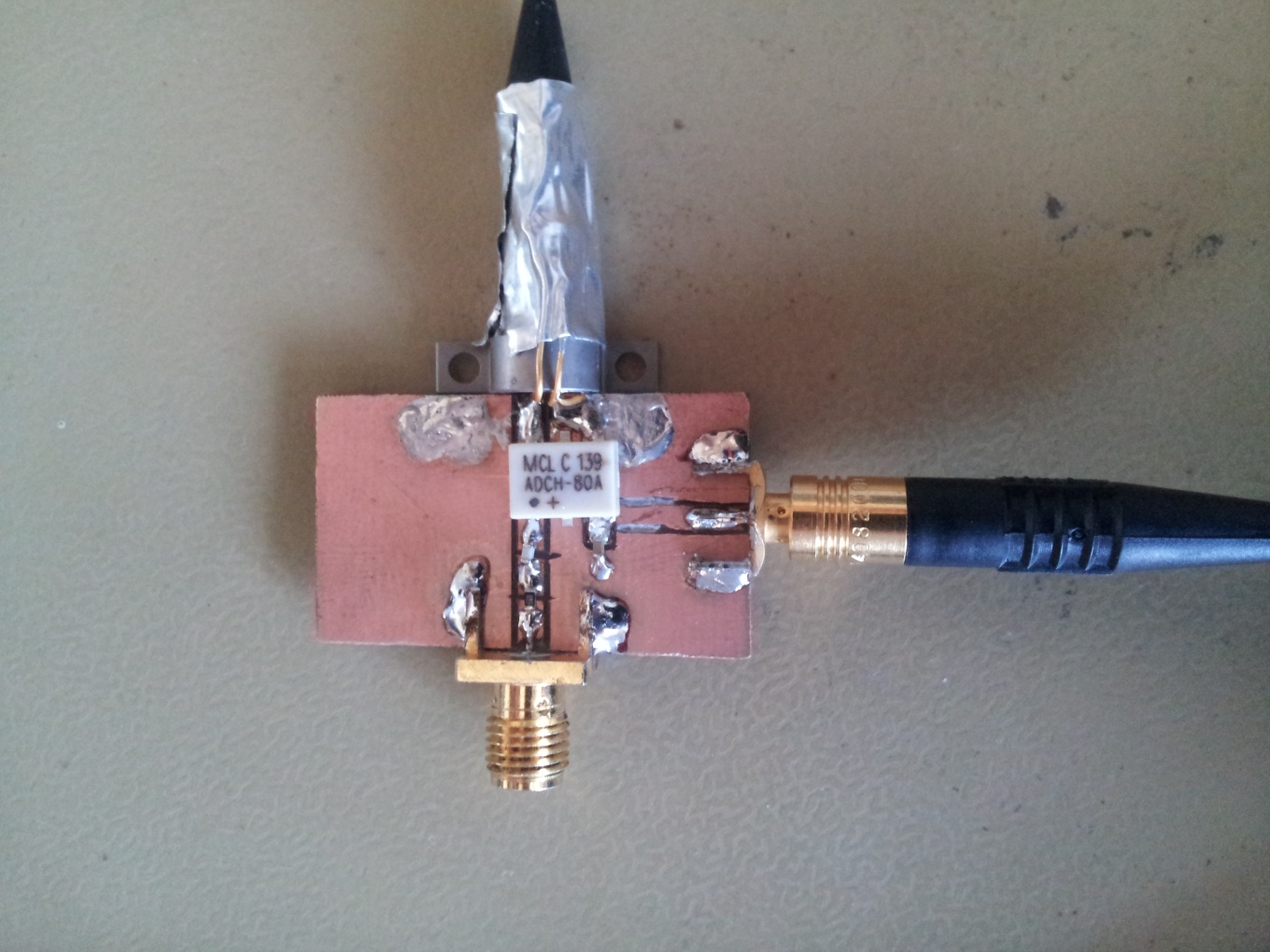 1.3um DFB SLT4260
from Sumitomo
RF choke
SMB for DC power
(to Laser Driver)
Passive
Matching Network
PCB fixture
SMA RFin
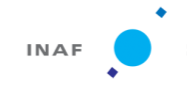 Cost reduction?
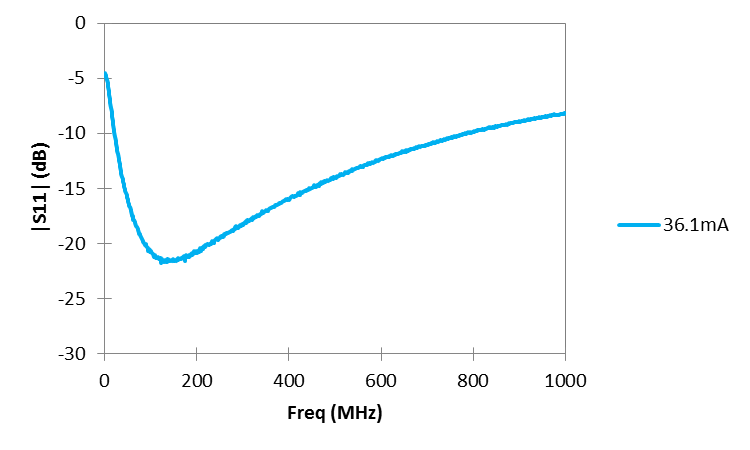 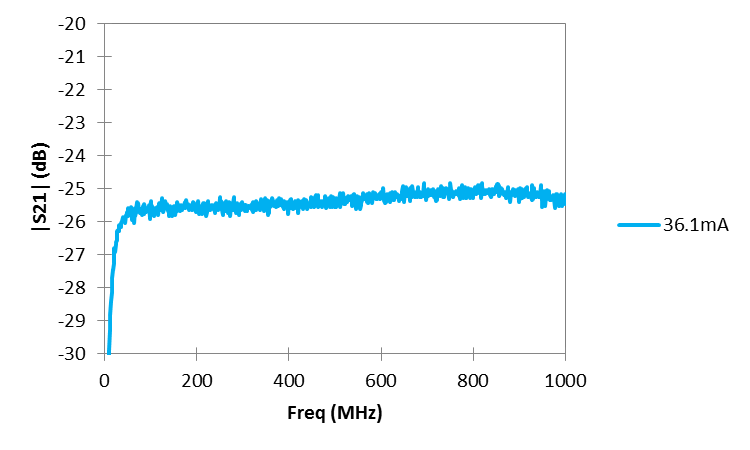 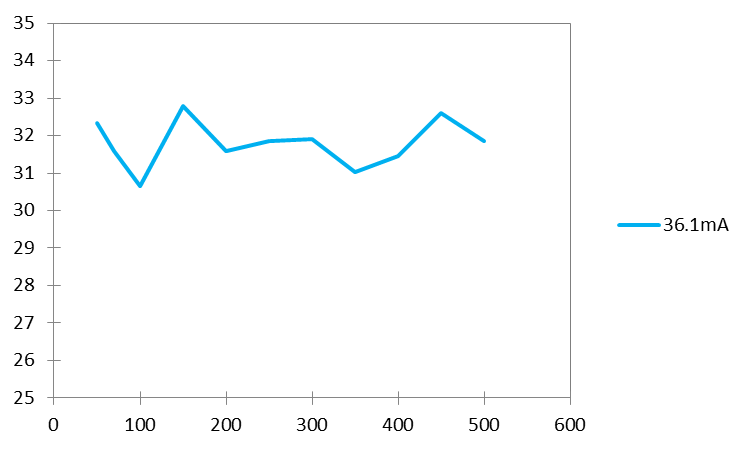 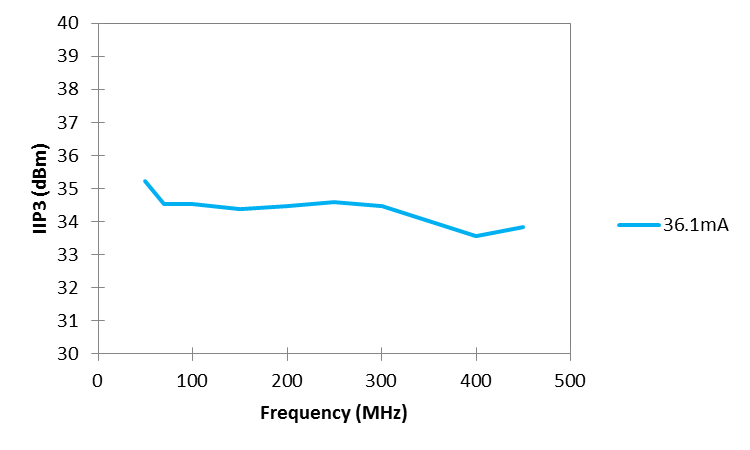 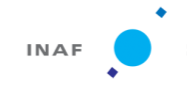 SFDRDFB_Link = 118dB/Hz2/3
Not only cost…
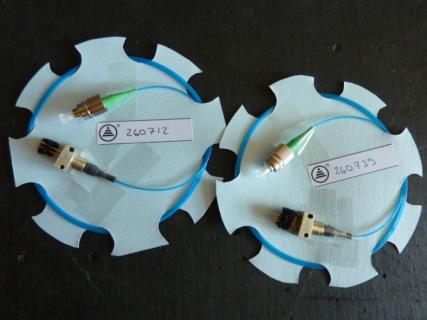 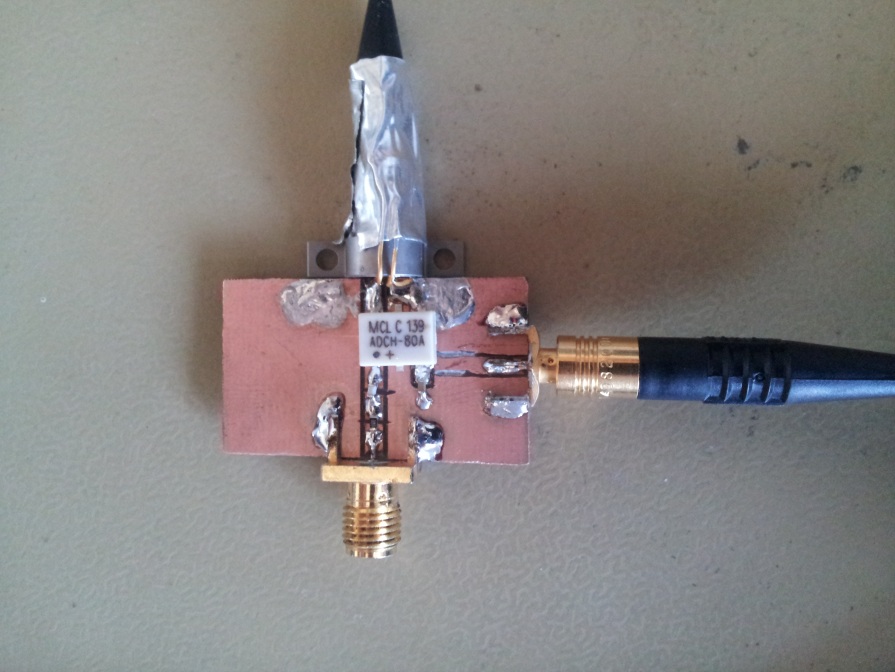 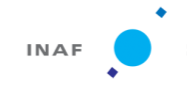 VCSEL, VCSEL, VCSEL…
Through the collaboration with CNR – IEIIT (Turin):
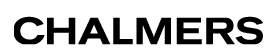 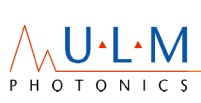 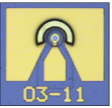 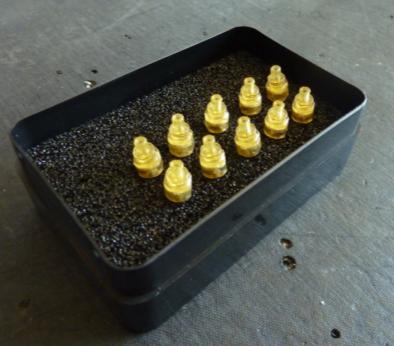 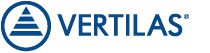 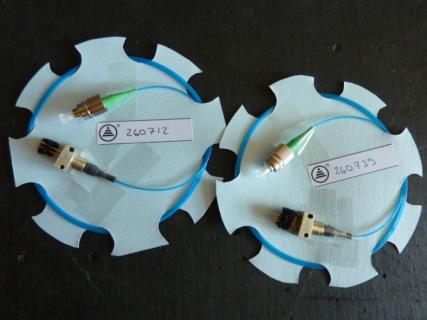 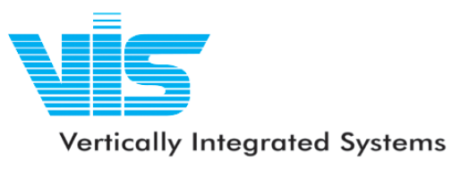 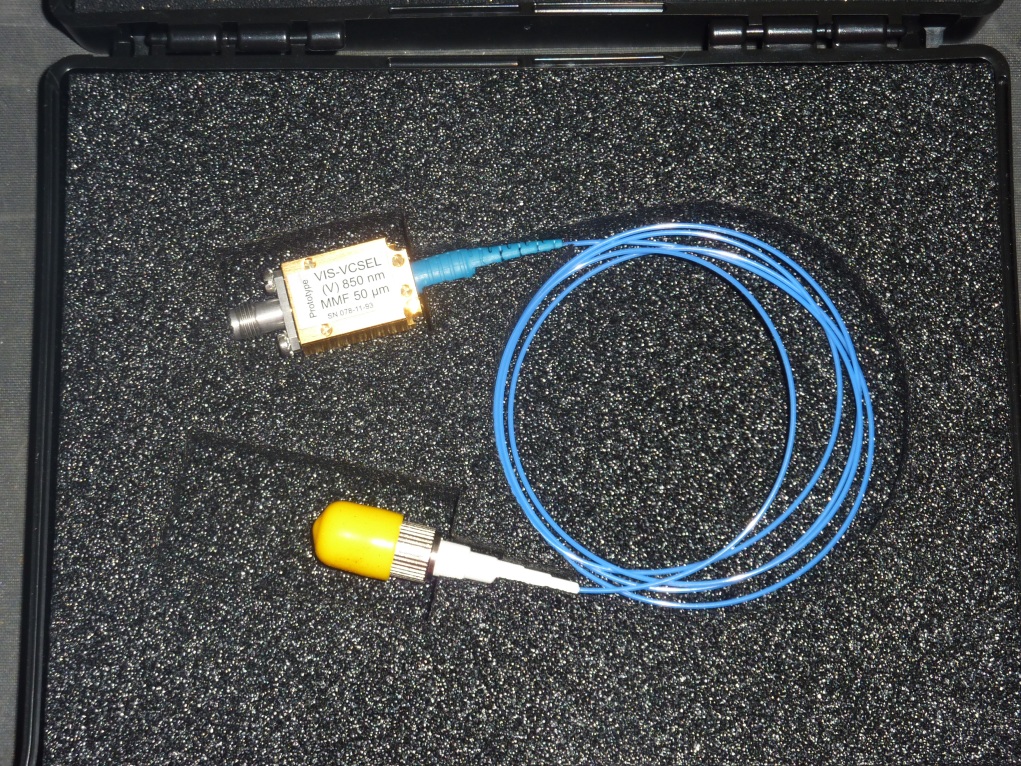 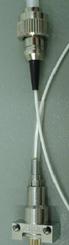 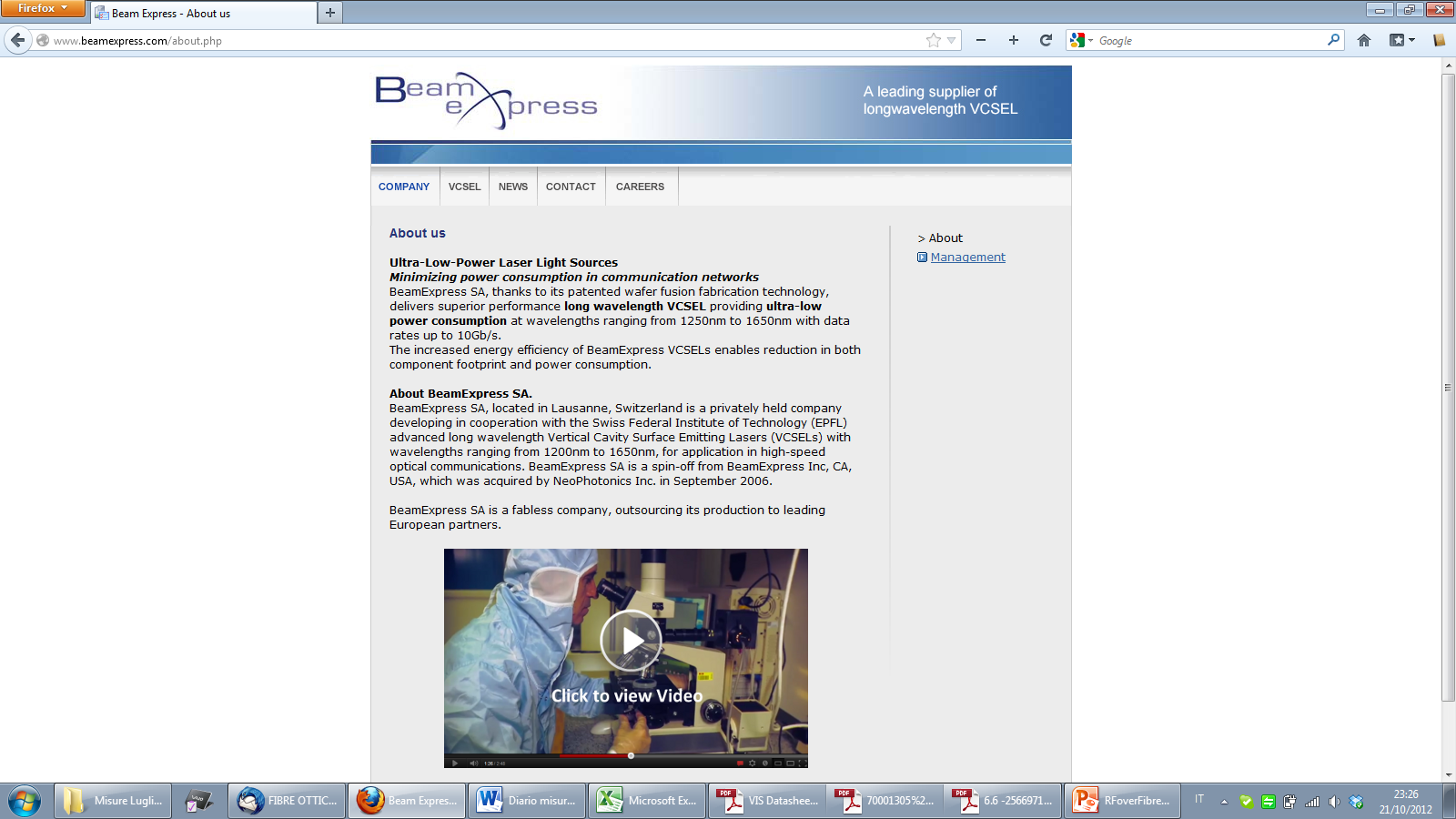 1.25, 2.5, 4.5 and 10Gbps COTS devices:
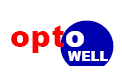 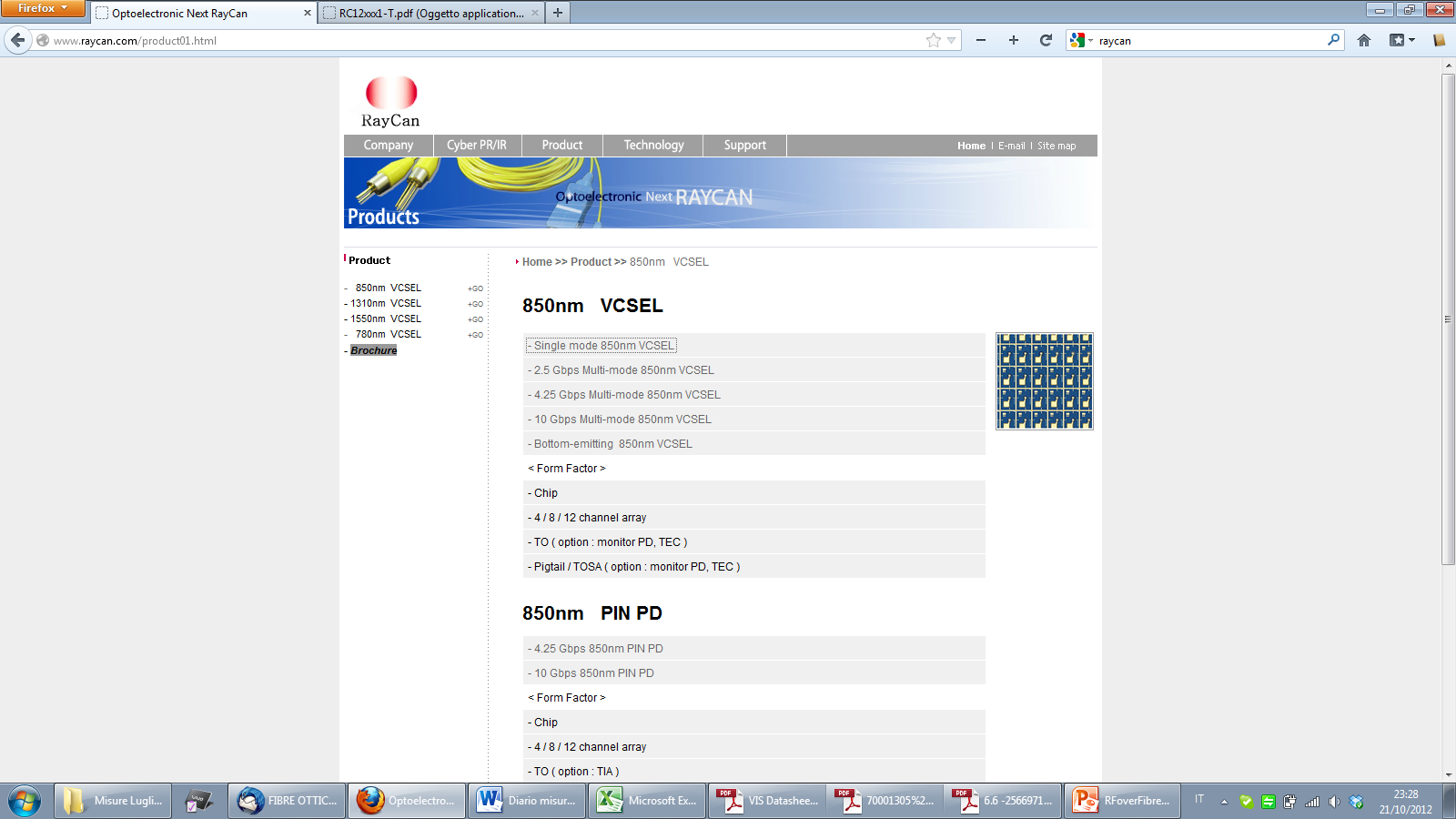 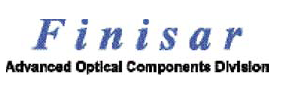 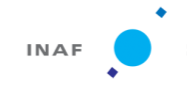 Measurement path
P1dB
L-I
Curve
NF
IP3
S
SFDR
Passive
Match
Laser
PD
Passive
Match
RFout
RFin
Optical
fibre
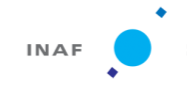 VERTILAS 1300nm
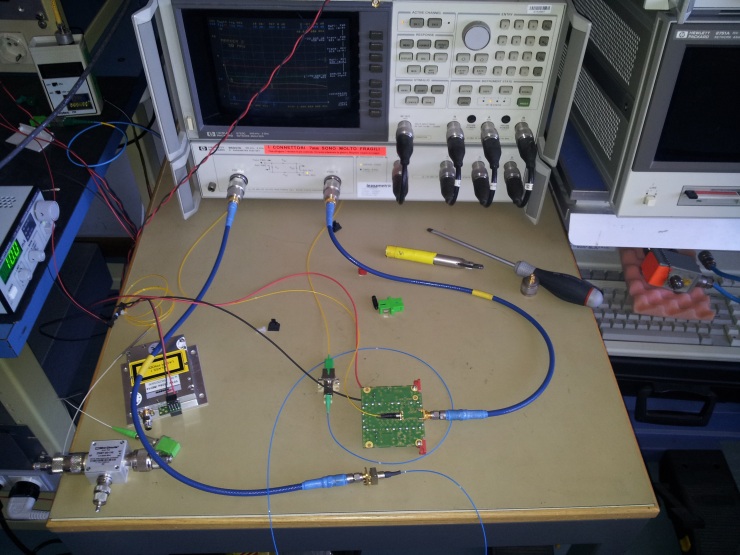 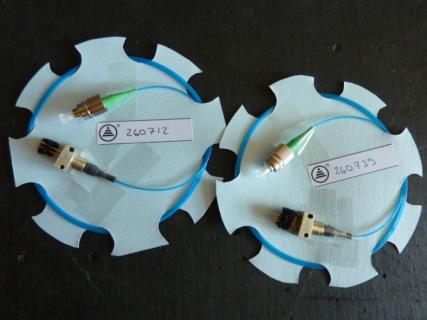 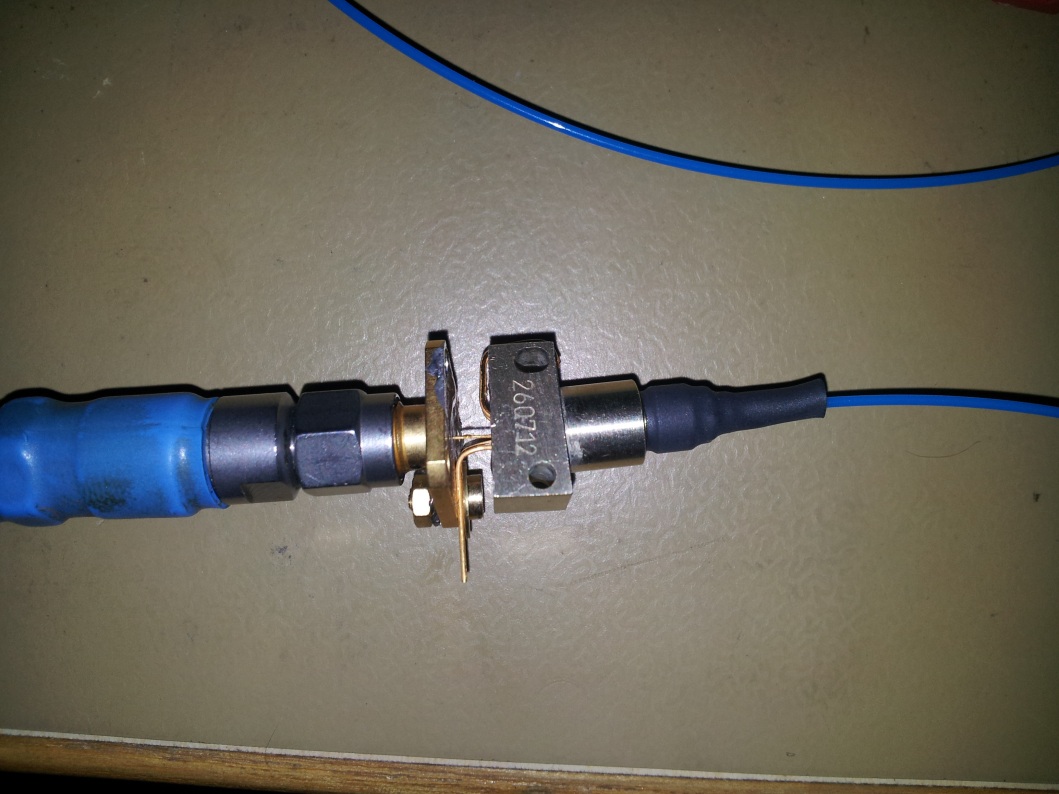 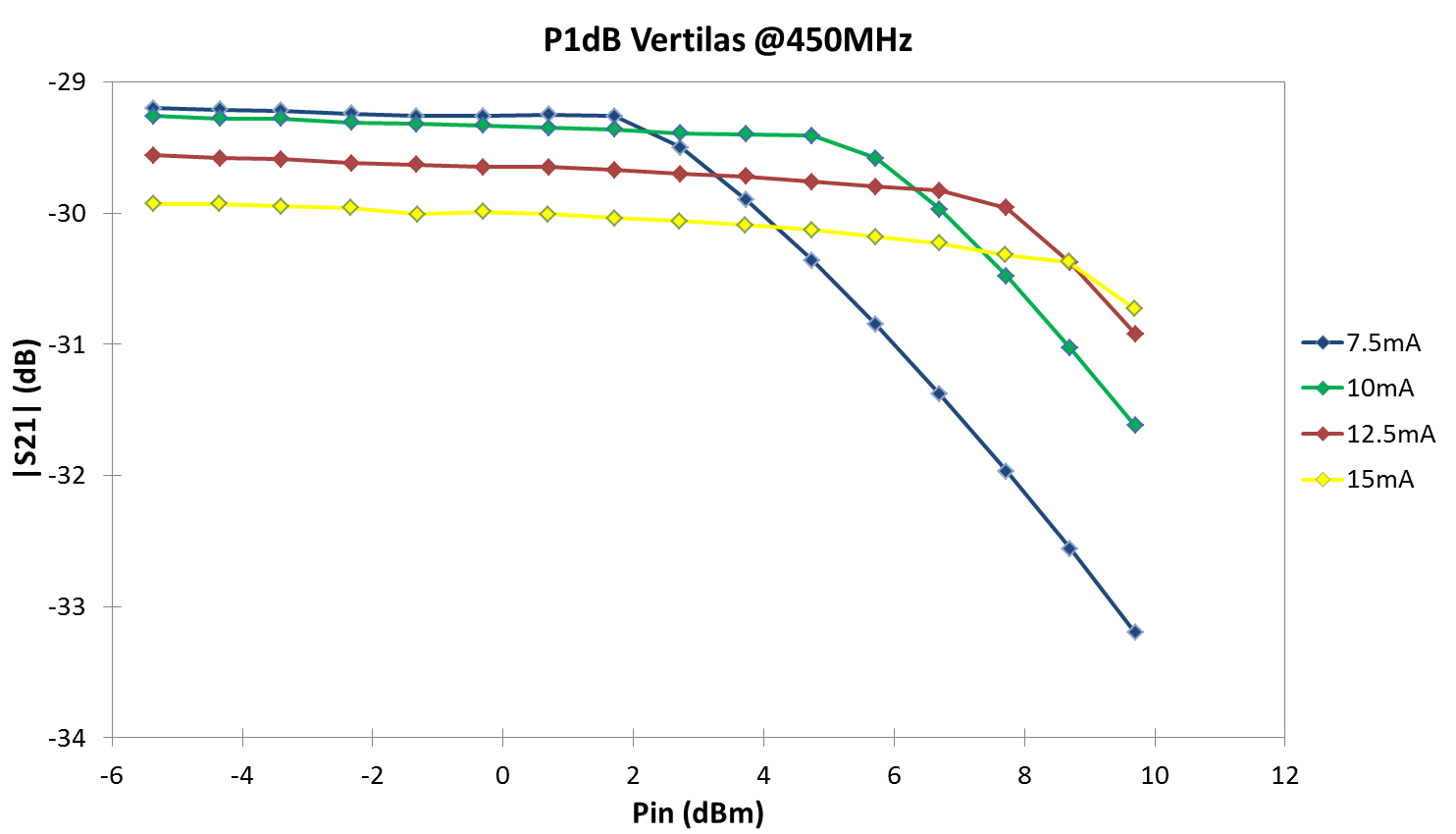 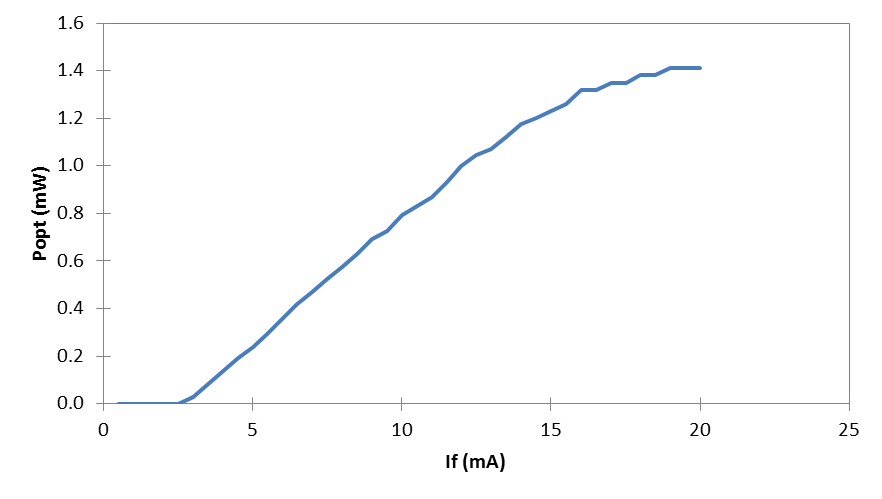 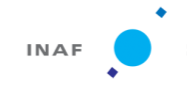 VERTILAS 1300nm
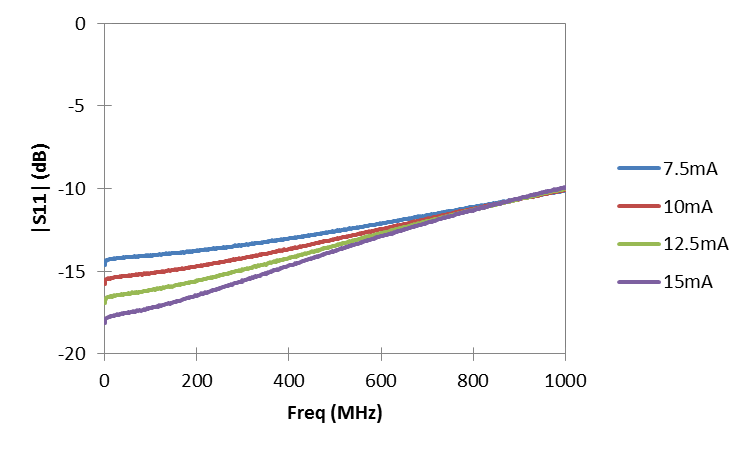 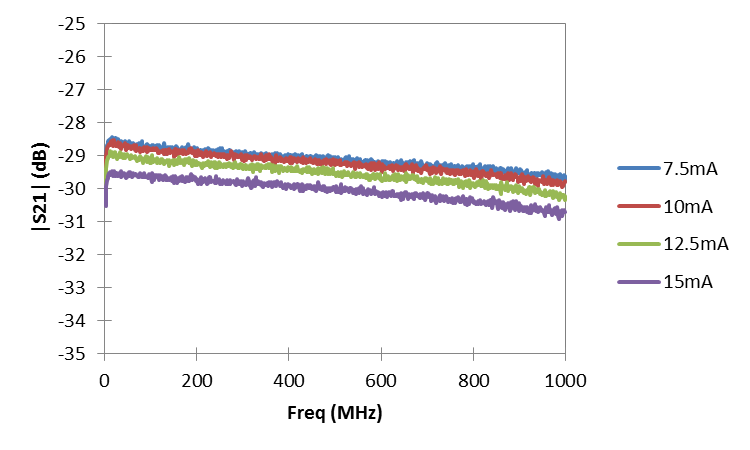 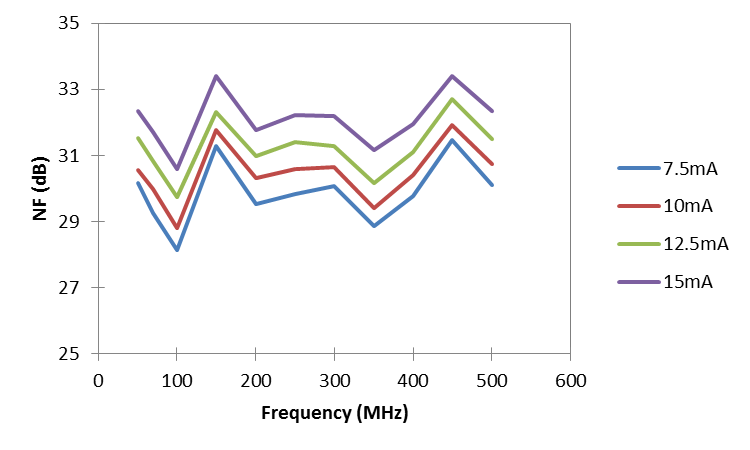 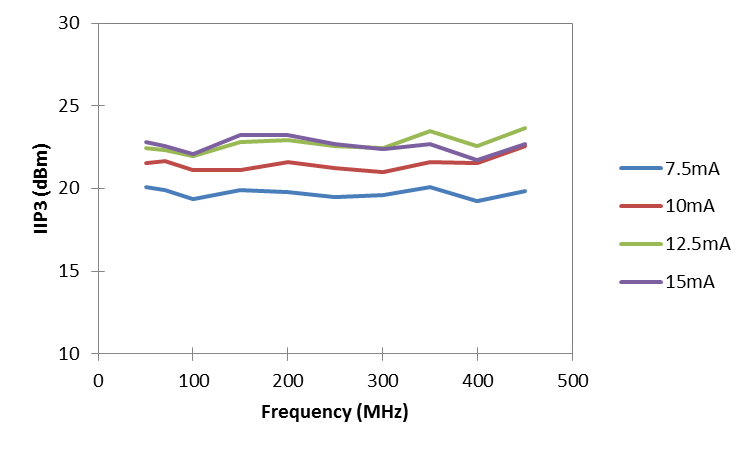 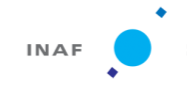 SFDRVertilas_Link = 110dB/Hz2/3
VIS 850nm
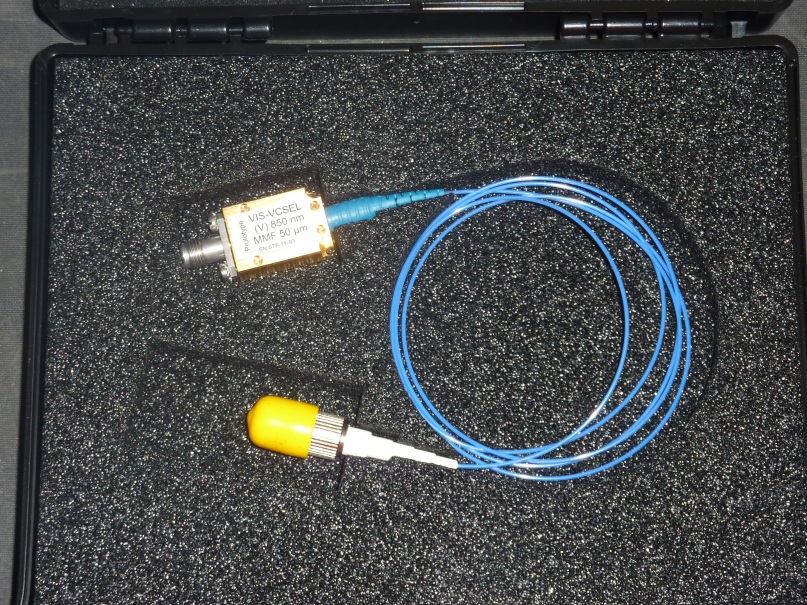 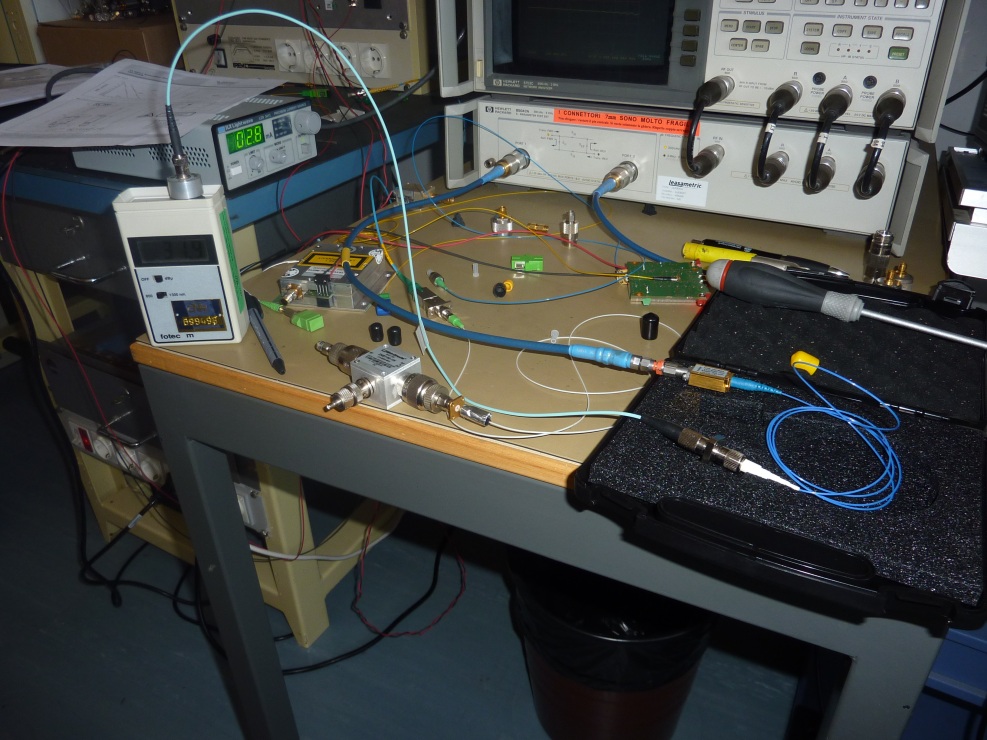 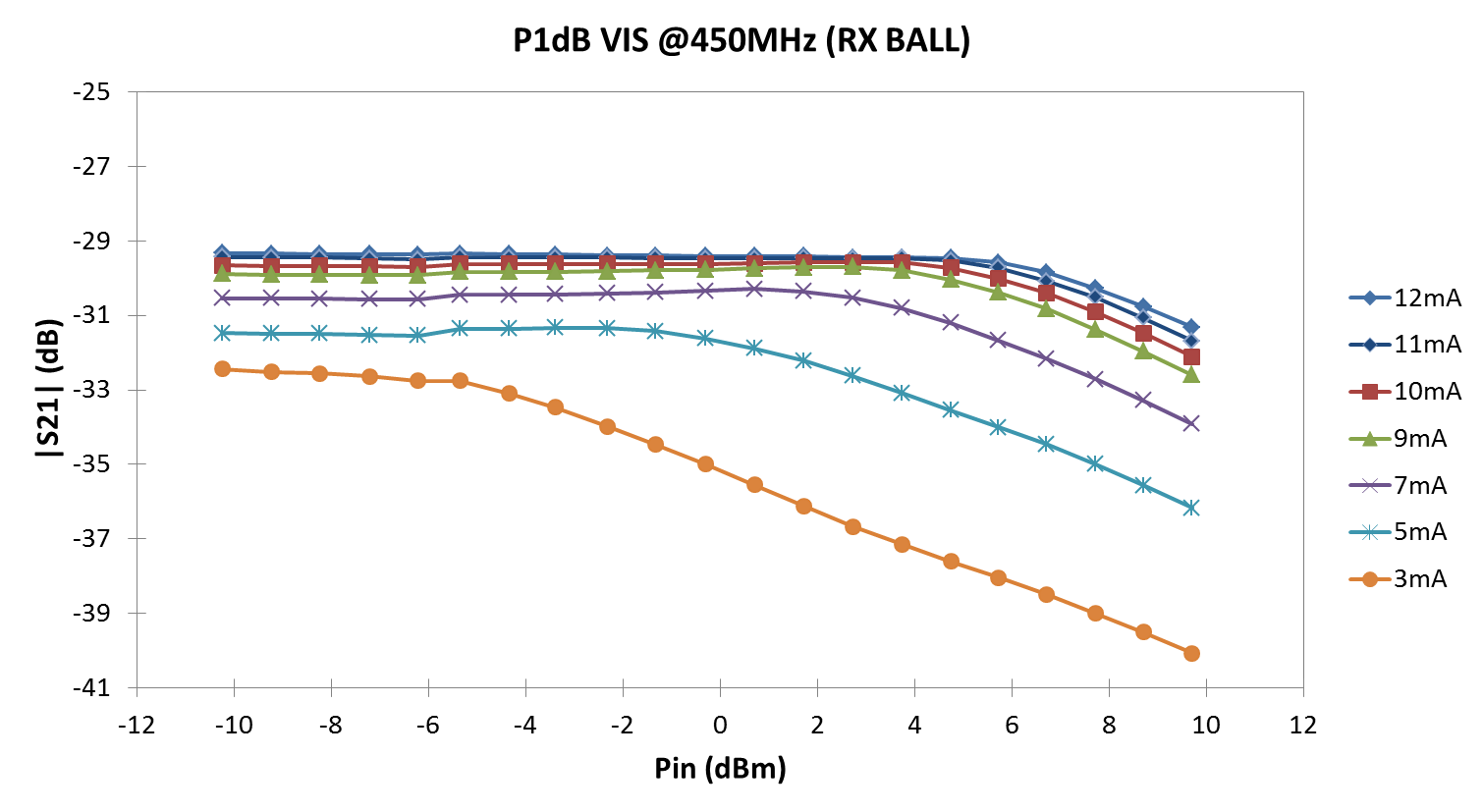 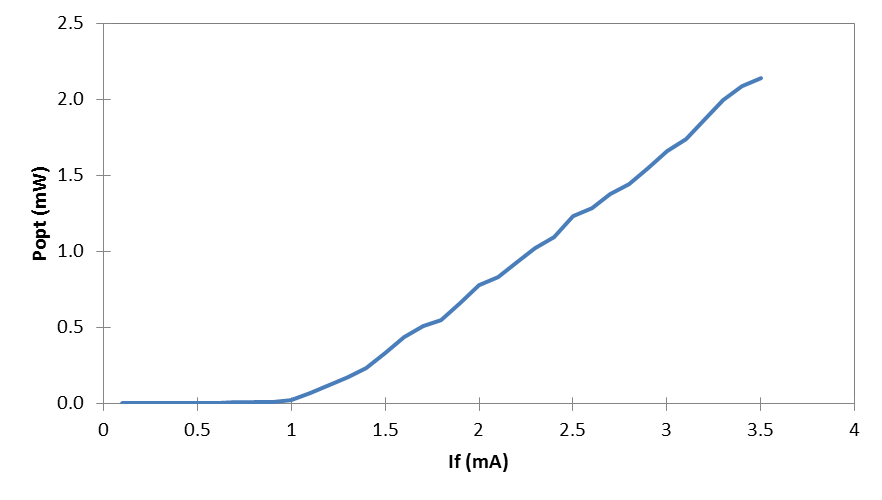 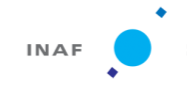 VIS 850nm
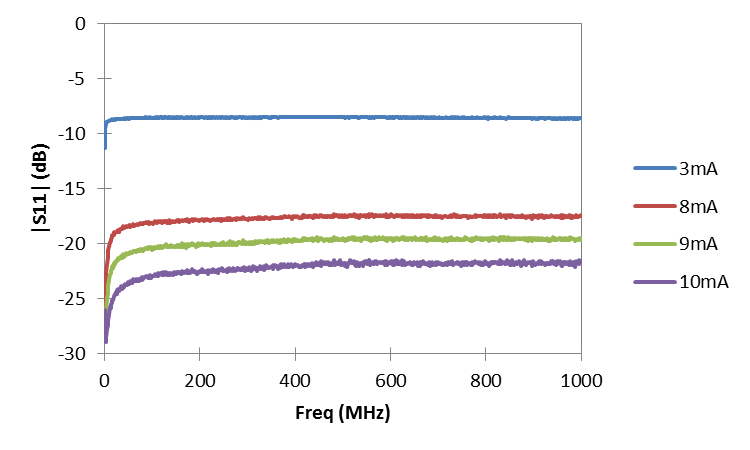 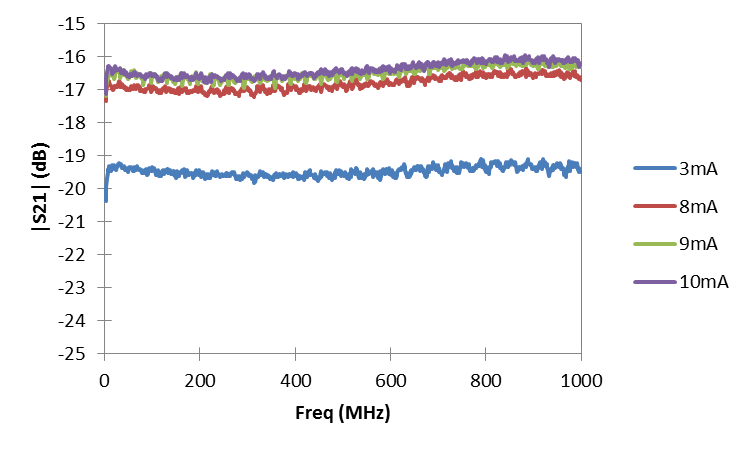 NO OPTOISOLATOR?
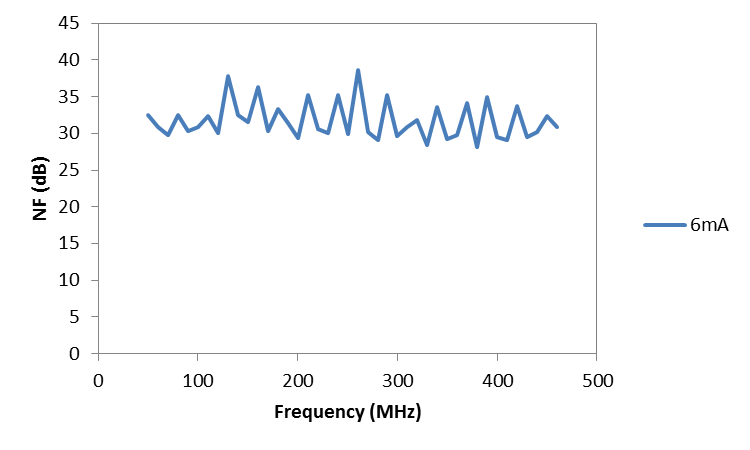 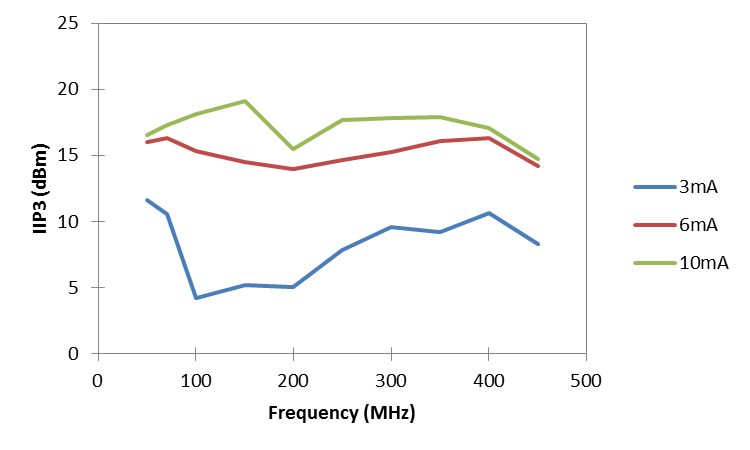 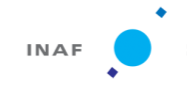 Optowell 850nm
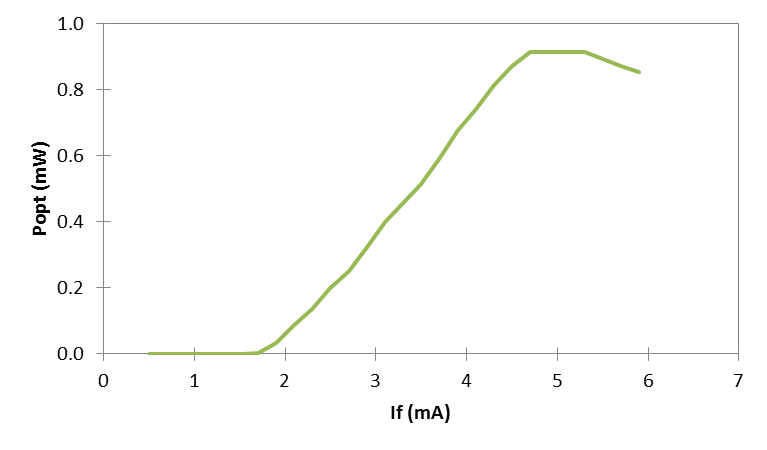 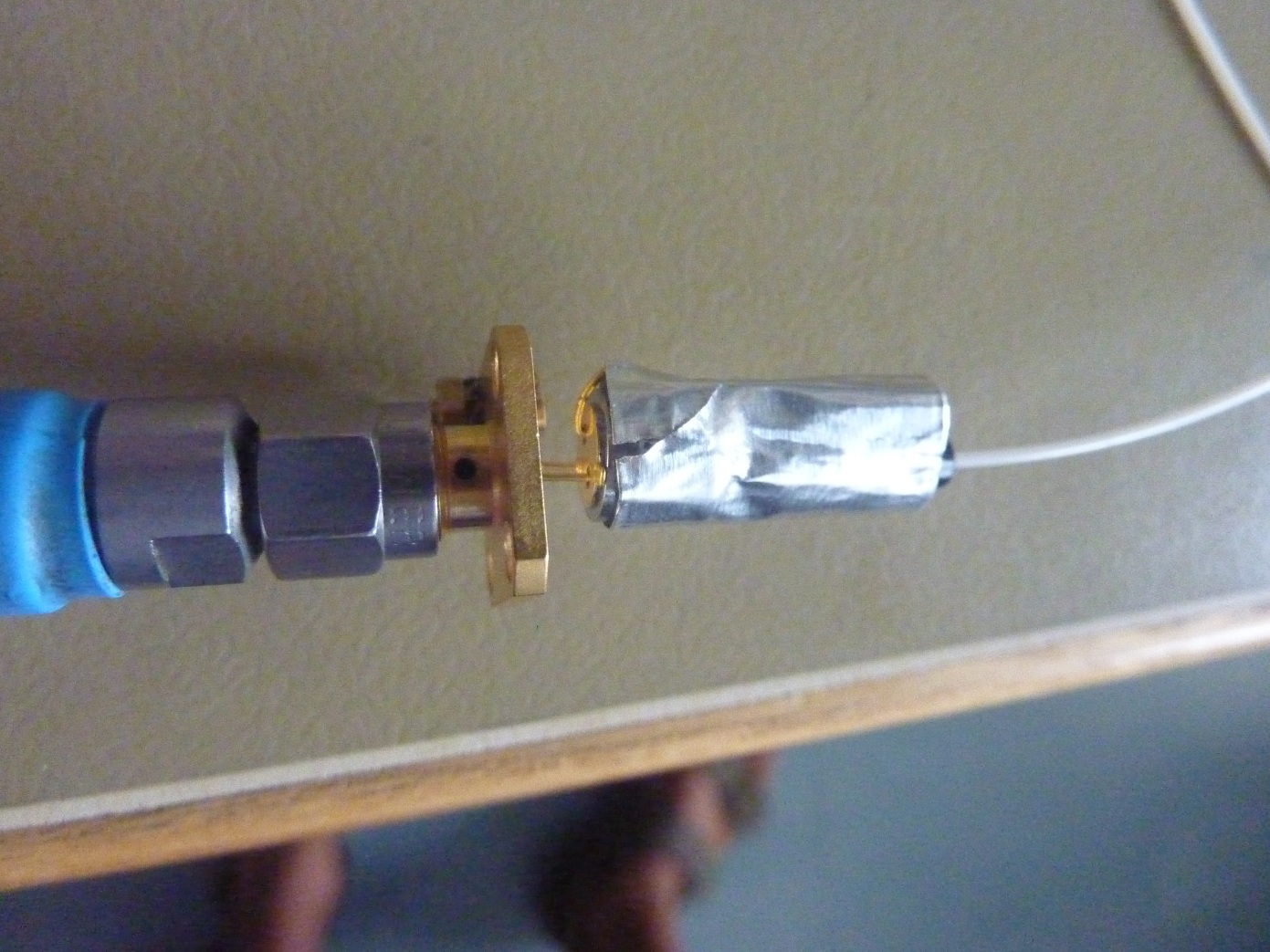 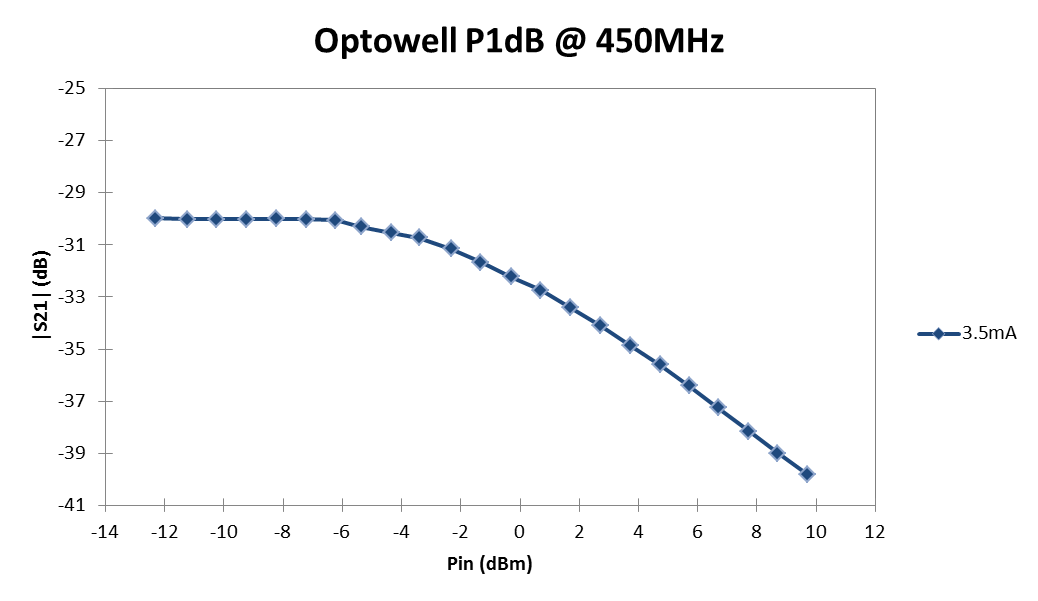 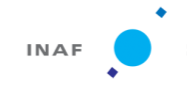 Optowell 850nm
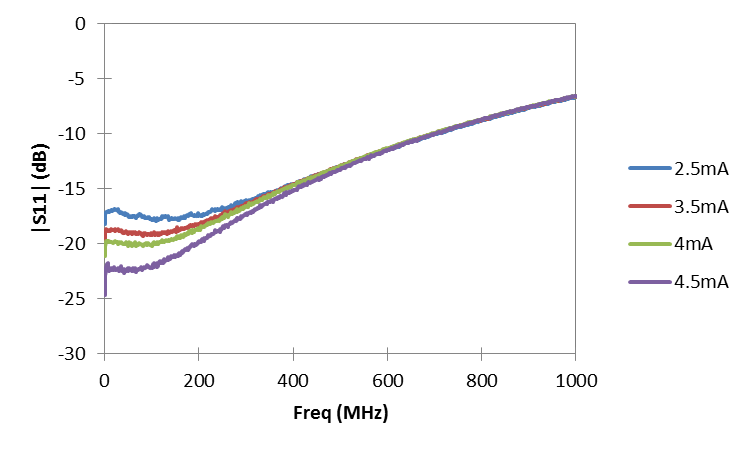 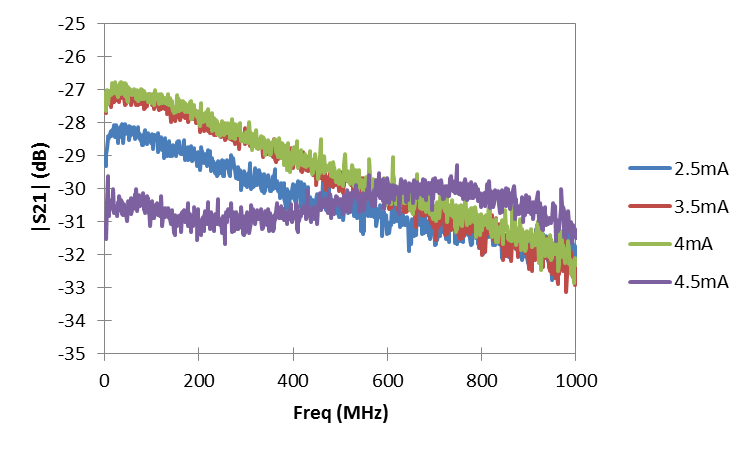 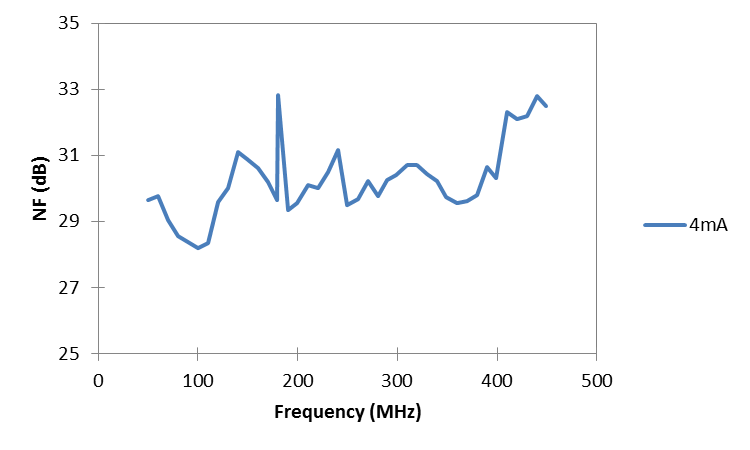 NO OPTOISOLATOR?
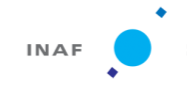 VCSEL characterisation
Good experience gained in devices characterization 
Link with UNIBO open (see next slides)
Found first suitable device (Vertilas)?

Instrumentation for 1300nm devices quite good

Lack of instrumentation and accessories for 850nm devices
new photodetector acquired 
new optical power meter acquired
optoisolator under evaluation
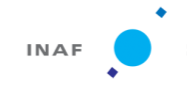 Current and future work
A lot of VCSEL still to be tested

Searching of low cost DFB should goes in parallel
Passive
Match
Laser
PD
Passive
Match
RFout
RFin
Optical
fibre
TIA
Laser driver
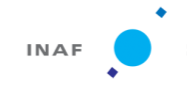 Optics Laboratory of DEI – UniBORadio over Fiber research activities
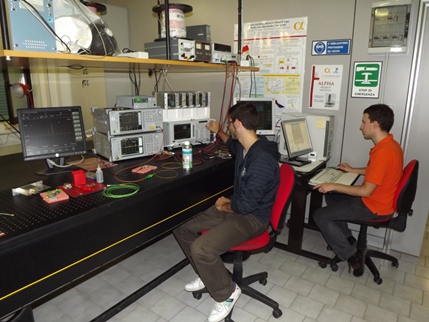 Responsible: Prof. Giovanni Tartarini 

      More than 10 years of experience in the 
         Radio over Fiber technology.

      Active collaboration with R&D sector of private companies

      Participation to National and European Research Projects
    Integration of Wide Band Services (InSeBaLa, Italy, 2004-2006)
    Architectures for Flexible Photonic Home and Access Networks 
        (ALPHA, EU FP7, 2008-2011)
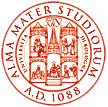 Department of Electrical, Electronic and Information Enginnering (DEI) “Guglielmo Marconi”
Optics Laboratory of DEI – UniBORadio over Fiber research activities
Theoretical Analysis and Modelling
 Locally developed software (MATLAB , Simulink®, ….)
 Commercial tools (OptSim, Comsol Multiphysics,…) 
 Experimental investigations
 Automated measurement benches (LabVIEW) 
 State-of-the-art equipment, which include:
Three-port Vector Network Analyzer (10 MHz-9 GHz)
Optical Spectrum Analyzer (600 - 1750 nm, 62.5/125 input, Res. 70 pm)
Vector Signal Analyzer (9 kHz-6 GHz, Analysis band 31.25 MHz)
Vector signal generator (9 kHz-6 GHz, Modulation band 120 MHz)
Laser driver (200/500mA source current range)
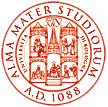 Department of Electrical, Electronic and Information Enginnering (DEI) “Guglielmo Marconi”
List of Journal papers on the topic
D. Visani, M. N. Petersen, F. Sorci, P. Faccin, G. Tartarini, 
            “In-building Wireless Distribution in legacy Multimode Fiber with an improved RoMMF  system,” 
            IEEE Microwave and Wireless Components Letters, article in press, 2012
G. Alcaro, D. Visani, L. Tarlazzi, P. Faccin, G. Tartarini, 
           “Distortion Mechanisms Originating from Modal Noise in Radio over Multimode Fiber Links,” 
           IEEE Transactions on Microwave Theory and Techniques, vol. 60, no. 1, pp. 185-194, Jan. 2012.
D. Visani, G. Tartarini, P. Faccin, L. Tarlazzi, 
           “Cost-effective radio over fiber system for multi service wireless signal,” 
           Optics Communications, vol. 284, no. 12, pp. 2751-2754, June 2011.
M. N. Petersen, G. Tartarini, D. Visani, P. Faccin, L. Tarlazzi, 
           “Influence of transmitter chirp and receiver imperfections on RF gain in short-range ROMMF systems,” 
            Microwave and Optical Technology Letters, vol. 53, no. 4, pp. 822-824, Apr. 2011.
D. Visani, G. Tartarini, M. N. Petersen, L. Tarlazzi, P. Faccin, 
           “Link Design Rules for Cost-Effective Short-Range Radio Over Multimode Fiber Systems,” 
           IEEE Transactions on Microwave Theory and Techniques, vol. 58, no. 11, pp. 3144-3153, Nov. 2010.
D. Visani, G. Tartarini, M. N. Petersen, P. Faccin, L. Tarlazzi, 
           “Effects of laser frequency chirp on modal noise in short-range radio over multimode fiber links,” 
           OSA Applied Optics, vol. 49, no. 6, pp. 1032-1040, Feb. 2010.
D. Visani, G. Tartarini, L. Tarlazzi, P. Faccin, 
           “Transmission of UMTS and WIMAX Signals Over Cost-Effective Radio Over Fiber Systems,” 
           IEEE Microwave and Wireless Components Letters, vol. 19, no. 12, pp. 831-833, Dec. 2009.
G.Tartarini, A.Lena, D. Passaro, L. Rosa, S. Selleri, P. Faccin, E. Fabbri. 
           “Harmonic and Intermodulation Distortion Modeling in IM-DD Multi-Band Radio over Fiber Links exploiting Injection Locked Lasers” . 
           Optical and Quantum Electronics vol. 38, pp. 869 - 876., 2006
G. Tartarini, P. Faccin, 
           “Efficient characterization of harmonic and intermodulation distortion effects in dispersive radio over fiber systems with direct laser modulation,”  
           Microwave and Optical Technology Letters, vol. 46, pp. 114 – 117, 2005.
List of Conference Papers on the topic
D. Visani, F. Sorci, P. Faccin, G. Tartarini, 
          “Comeback of Fabry-Perot RoMMF Transmitters for Improve LTE Signal Distribution”, 
          IEEE International Topical Meeting on Microwave Photonics (MWP) 2012 , Norwijk, The Netherlands, paper Th5.5, 11-14 Sep. 2012. 
G. Alcaro, D. Visani, G. Tartarini, L. Tarlazzi, P. Faccin, 
          “Controlling the impact of Modal Noise on Harmonic and Intermodulation distortions in Radio over Multimode Fiber links,” 
           36th European Conference and Exhibition on Optical Communication (ECOC) 2010 , Torino, Italy, paper We.7.B.5, 19-23 Sep. 2010.
D. Visani, G. Tartarini, M. N. Petersen, L. Tarlazzi, P. Faccin, 
          “Reducing Modal Noise in Short-Range Radio over Multimode Fibre Links,” 
          OSA Optical Fiber Communication Conference (OFC) 2010 , San Diego, CA, USA, paper JWA56, 21-15 Mar. 2010.
D. Visani, G. Tartarini, L. Tarlazzi, P. Faccin, 
          “Accurate and efficient transmission evaluation of wireless signals on radio over fiber links,” 
          IEEE International Topical Meeting on Microwave Photonics (MWP) 2009, Valencia, Spain, paper Th4.17, 14-16 Sep. 2009.
L. Rosa, D. Passaro, S. Selleri, G. Tartarini, P. Faccin, E.M. Fabbri,
          “Simulation and Measurement of Intermodulation Induced by Chirp-Dispersion Interaction in Radio-over-Fiber Systems”
          IASTED International Conference on Antennas, Radar and Wave Propagation ARP 2007. Montreal, Canada. May 30 - June 1, 2007
L. Rosa, S. Selleri, G. Tartarini, E. M. Fabbri, P. Faccin,
          “Intermodulation Distortion Modelling in IM-DD Multi-Band Radio over Fibre Links”.
           International Topical Meeting on Microwave Photonics (MWP 2006). Grenoble (F). 3-6 October 2006. 
S. Selleri, L. Rosa, G. Tartarini, P. Faccin, E. Fabbri,
          “Distortion Performance Prediction in Multi-band Radio over Fiber Systems Exploiting Direct Laser Modulation” 
          European Microwave Week 2006. Manchester (U.K.). 10-15 September 2006. 
A. Faniuolo, G. Tartarini,  P. Bassi,  P. Faccin, A. Casini,
          “Effects of directly modulated laser chirp on the performances of radio over fiber systems”
           IEEE International Topical Meeting on Microwave Photonics (MWP) 2003 , Budapest, Hungary, pp. 283-286, 2003.
Thanks!
RoF link based on VCSEL
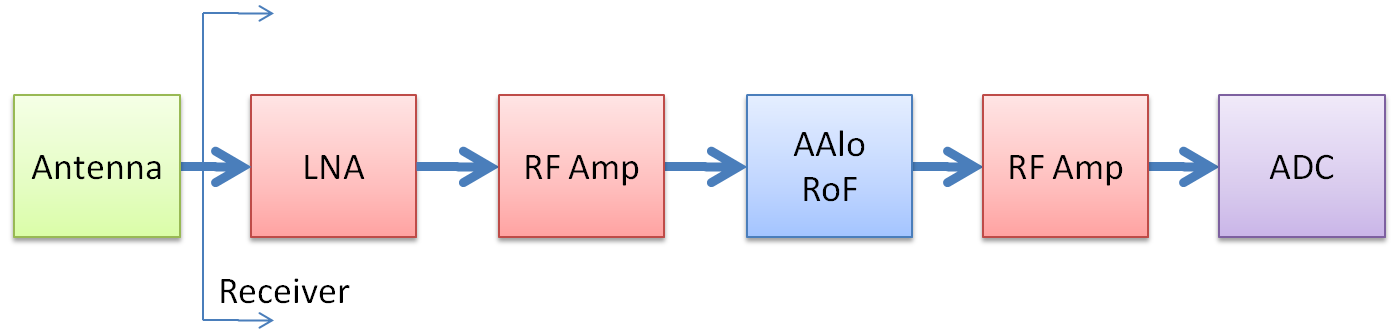 RF Transmission Over Multimode Fibers Using VCSELs - Comparing Standard and High-Bandwidth Multimode Fibers. 
C. Carlsson , A. Larsson, A. Apling.
IEEE Journal of Lightwave Technology, 2004.
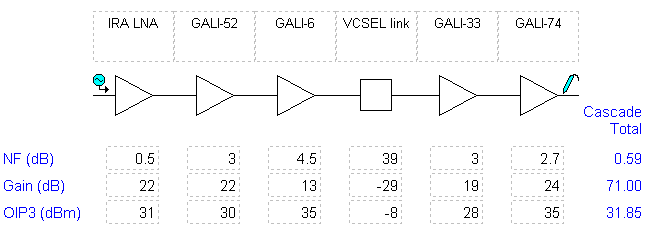 SFDRRXchain = 90dB/Hz2/3
(SFDRLink(VCSEL)=104dB/Hz2/3)
500m link on MMF
SFDRRXchain DFB = 91dB/Hz2/3
SFDRRXchain Copper =91.6dB/Hz2/3
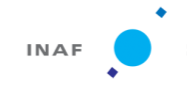 Current and future work
VCSEL links for AAVS0
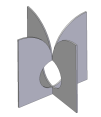 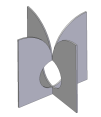 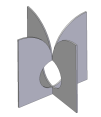 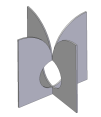 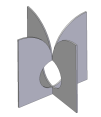 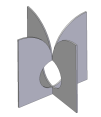 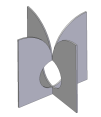 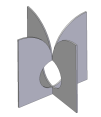 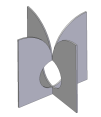 Comparison of VCSEL/MMF&SMF with DFB/SMF using:
-BEST2: 32 elem. 2D, Ac=1400m2 
-BEST3-lo: 16 elem. 1D, Ac=800m2
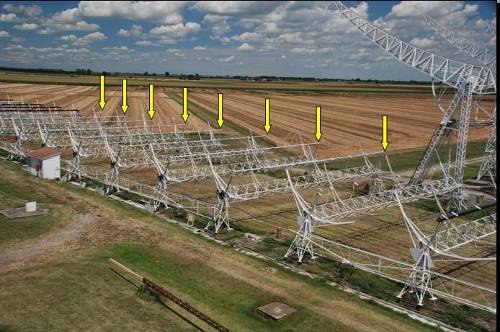 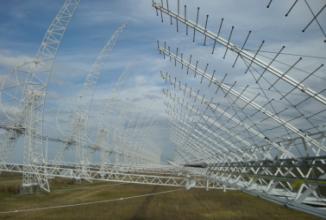 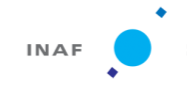